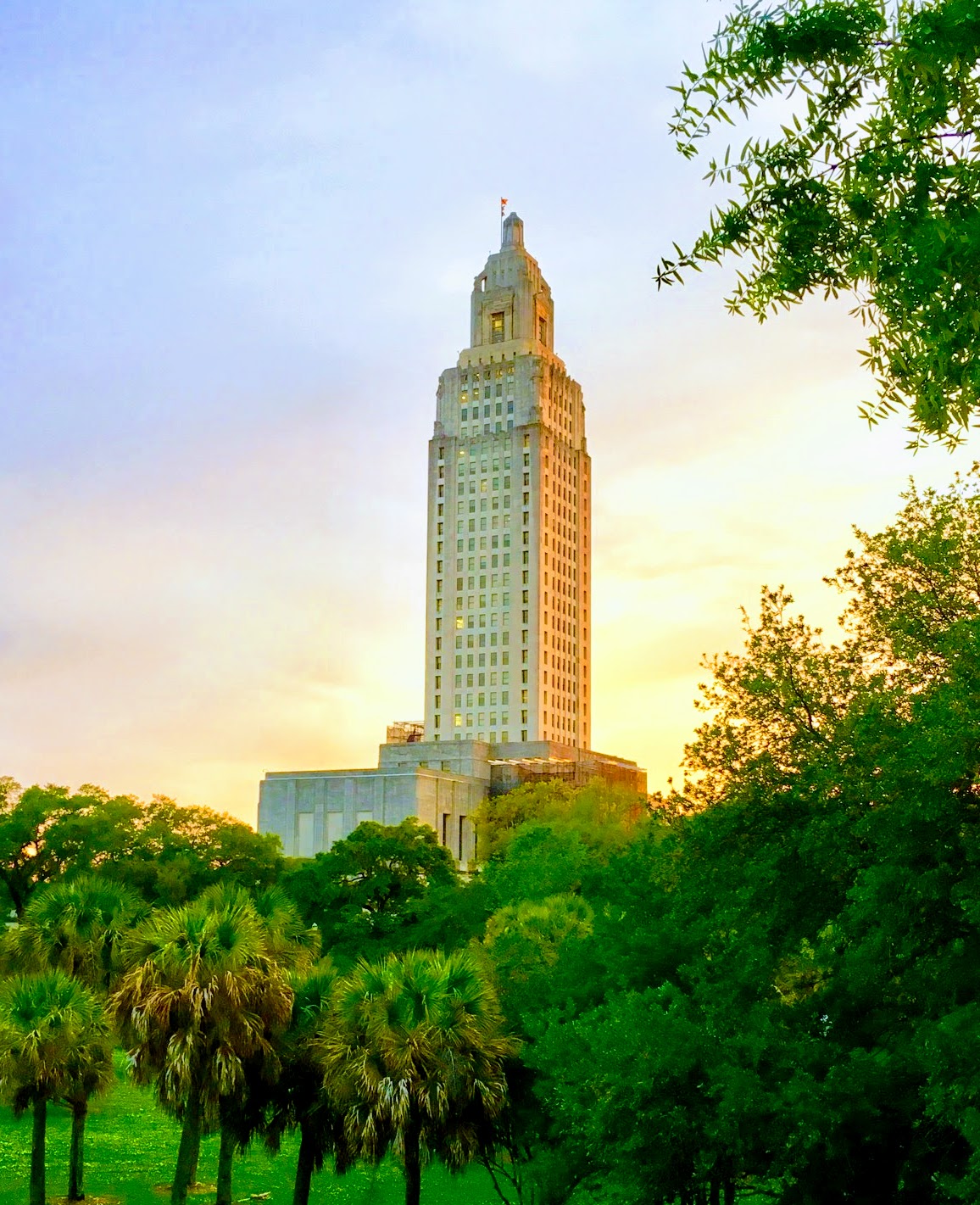 Louisiana Senate 
Finance Committee
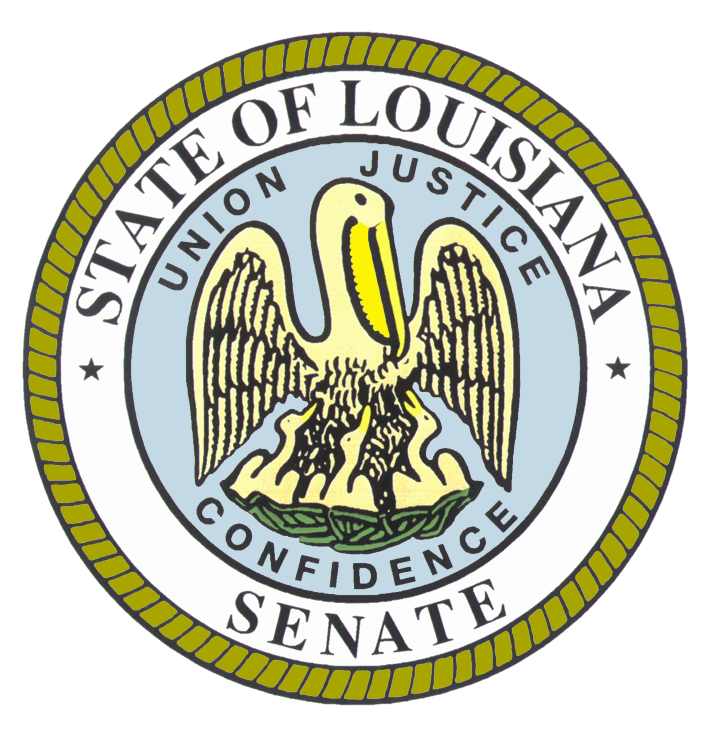 FY25 Executive Budget

03 – Department of Veterans Affairs
March 2024
Senator Cameron Henry, President
Senator Glen Womack, Chairman
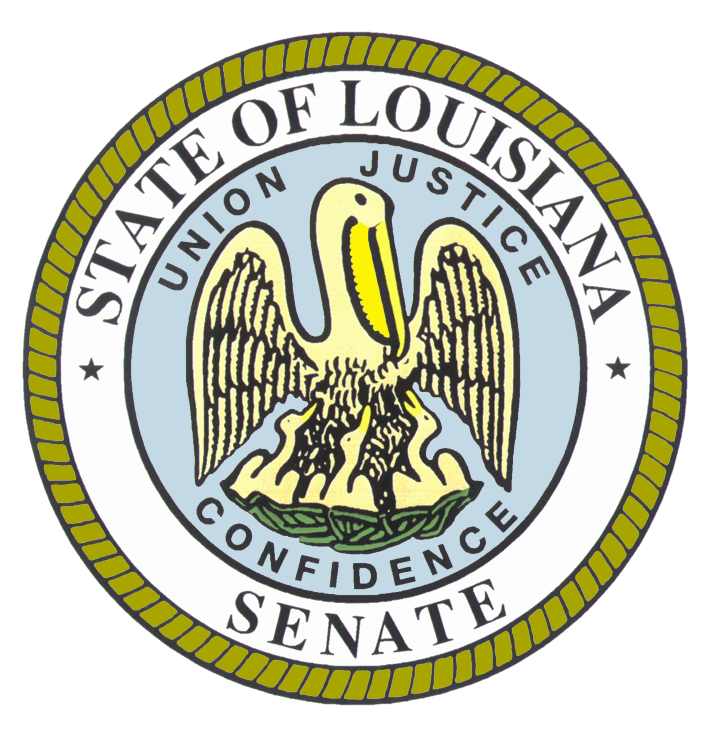 FY25 Executive Budget 
Schedule 03 — Veterans Affairs Agencies
Departmental mission:  “To provide comprehensive care and quality service to Louisiana’s Veterans and their families with regard to health care, education, disability benefits, long-term care and burial honors.”
The five Veterans Homes provide medical and nursing care to eligible Louisiana veterans.
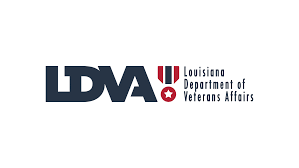 Louisiana Department of Veterans Affairs
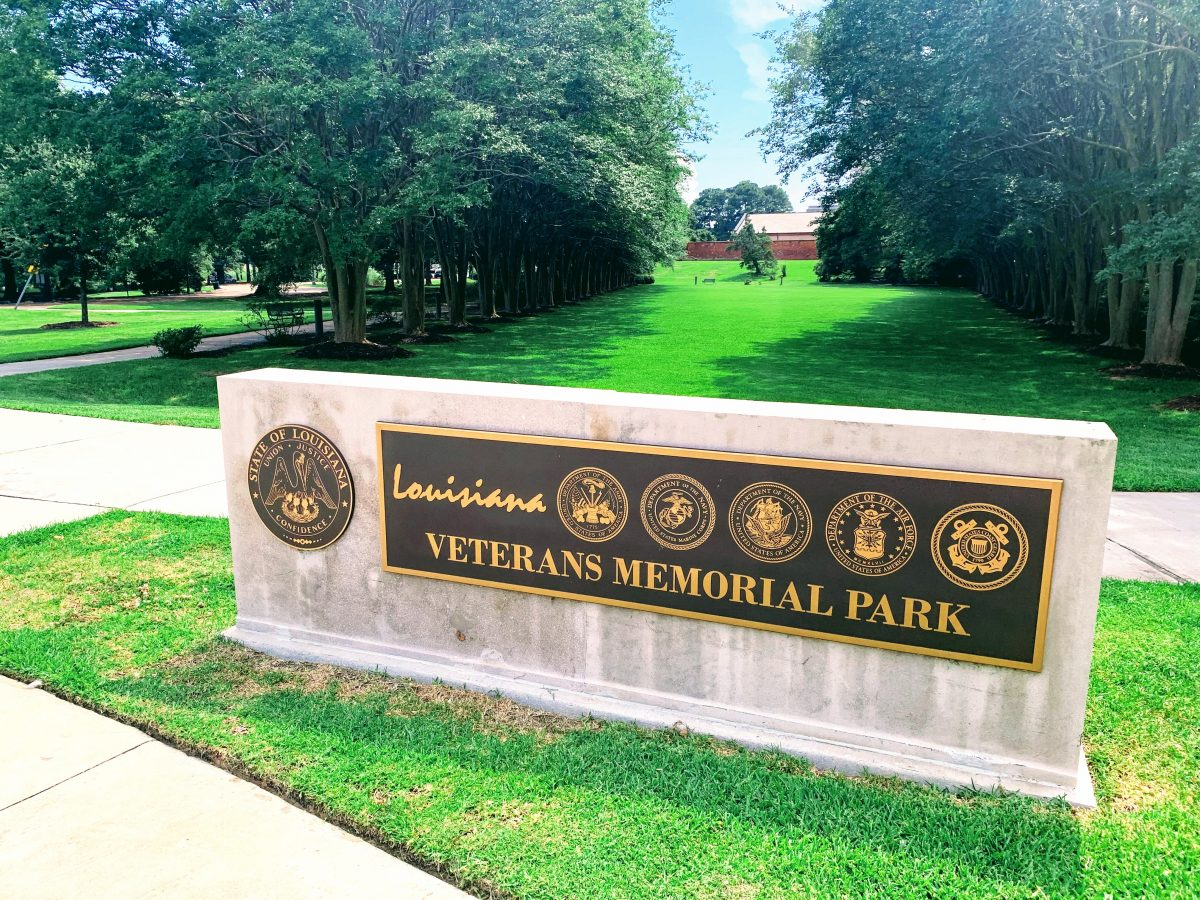 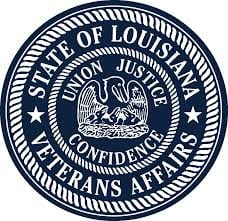 Charlton Meginley, COL (USAF Ret.), Secretary
2
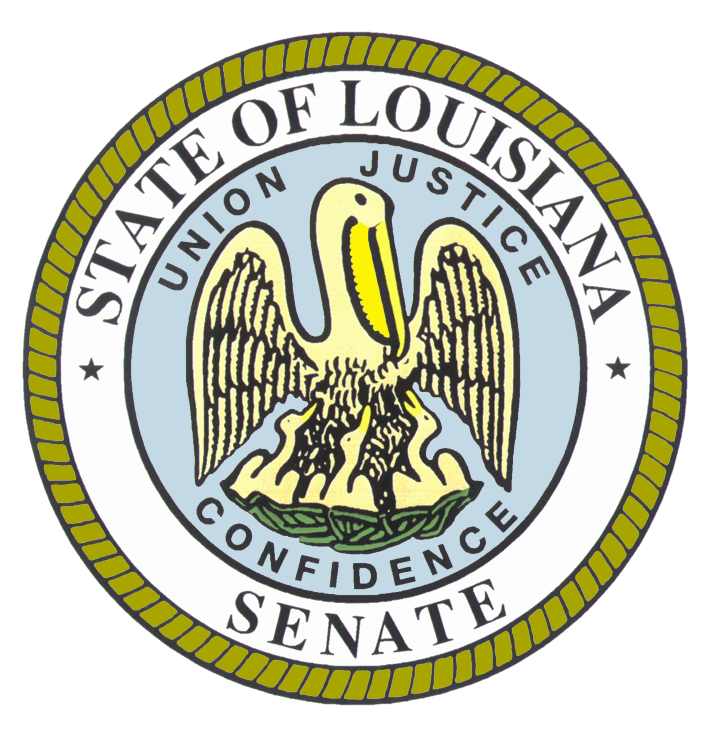 Veterans Affairs
Program Descriptions
Administrative Program

Provides the service programs of the Department, as well as the Louisiana Veterans Home, Northeast Louisiana Veterans Home, Northwest Louisiana Veterans Home, Southwest Louisiana Veterans Home, and Southeast Louisiana Veterans Home with administrative and support personnel, assistance, and training necessary to carry out the efficient operation of the activities.
Appeals Program

Reviews veterans’ initial rating decisions for errors, prepares appeal briefs to the U.S. Department of Veterans Affairs, counsels veterans on their appeals rights, and also provides representation for them at the Board of  Veterans Appeals hearings.
Contact Assistance Program

Operates offices throughout the state to inform veterans and/or their dependents of federal and state benefits to which they are entitled, and assists in applying for and securing these benefits.
State Approval Agency

Conducts inspections and provides technical assistance to programs of education pursued by veterans and other eligible persons under statute. The program also works to ensure that programs of education, job training, and flight schools are approved in accordance with Title 38, relative to plan of operation and veterans administration contract.
State Veterans Cemetery 

State Veterans Cemetery consists of the Northwest Louisiana Veterans Cemetery  in Keithville, the Central Louisiana Veterans Cemetery in Leesville, the Southeast Louisiana Veterans Cemetery in Slidell, the Northeast Louisiana Veterans Cemetery in Rayville, and the Southwest Louisiana Veterans Cemetery in Jennings.
Veterans Homes 

Provide medical and nursing care to eligible Louisiana veterans in an effort to return the veteran to the highest physical and mental capacity. There are 5 veterans homes across the state. Each facility offers a variety of services including: Long and short-term care; Rehabilitative therapies; Alzheimer’s and intermediate care; Skilled nursing; Mental health services; and Centralized pharmacy services.
3
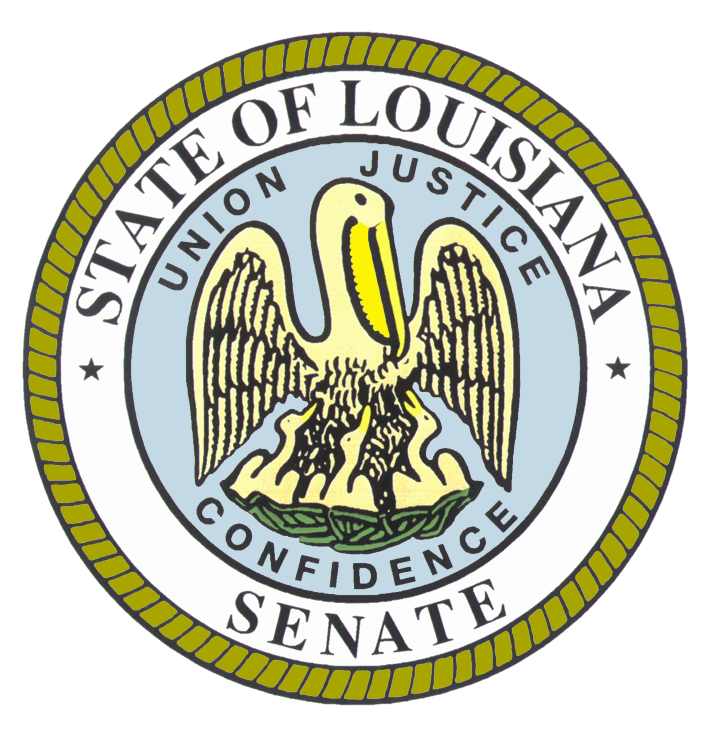 Veterans Affairs
Benefits for Louisiana’s 267,000 Veterans
Veterans Assistance Counselors help veterans and their families receive benefits for which they qualify. 

General eligibility requirements include military service and Louisiana state residency.  Specific programs may have additional requirements.  Spouses and dependents of deceased veterans who meet eligibility requirements may also be eligible for certain programs and services.
4
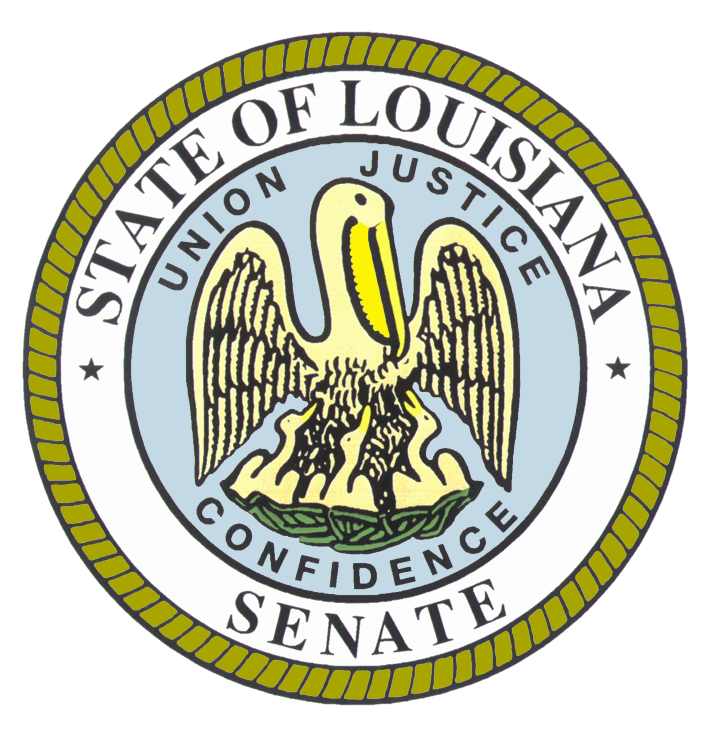 Veterans Affairs
Louisiana Cemetery Benefits
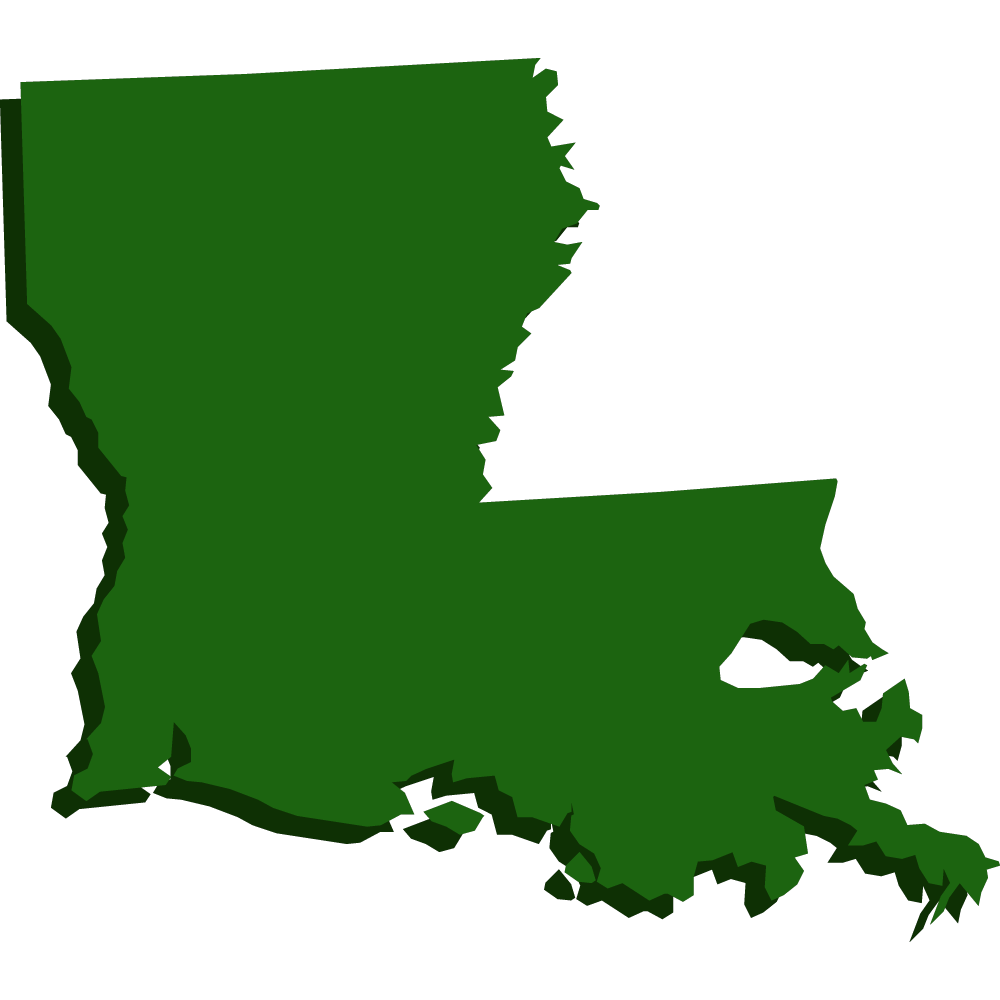 NE La. 
Veterans 
Cemetery

Rayville
NW La. 
Veterans 
Cemetery

Keithville
LDVA operates five veterans cemeteries located across the state, offering a variety of burial options for veterans, spouses and dependent children. 

Each location features beautiful and spacious grounds, covered shelter for committal services and are open Monday through Friday for interments with visitation open daily.

Burial benefits may include the following:
Grave sites for casket or cremated remains,
Headstones or markers,
Opening and closing of the graves, and
Continued perpetual care.
Central La. 
Veterans 
Cemetery

Leesville
SE  La. 
Veterans Cemetery
Slidell
SW  La. 
Veterans 
Cemetery

Jennings
5
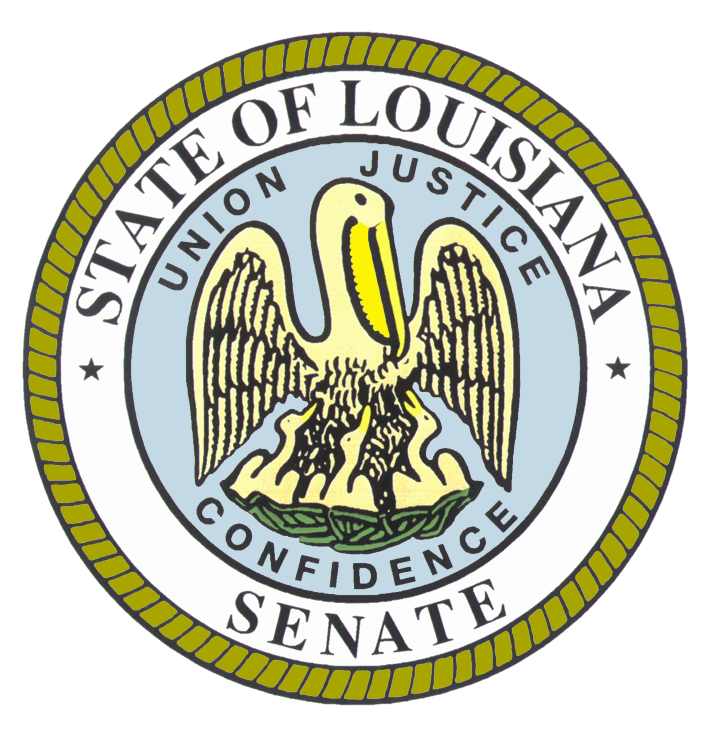 Veterans Affairs
State Veterans Cemetery Program
Northeast and Southwest Louisiana Veterans Cemetery Staffs Receive Federal VA Operational Excellence Awards
The staffs of the Northeast and Southwest Louisiana Veterans Cemeteries received the U.S. Department of Veterans Affairs’ National Cemetery Administration’s Operational Excellence Award in ceremonies at both cemeteries. James Earp, director of NCA’s Veterans Cemetery Grants Program presented the awards to Louisiana Department of Veterans Affairs Secretary Charlton Meginley, COL (USAF Ret), NELVC director Tim Johnson and SWLVC director Dwayne Guidry.

The Operational Excellence Award is given to state veteran cemeteries for excellent compliance during their triennial review, which is a rigorous process examining 95 NCA standards including interment operations, grounds and equipment maintenance and headstone alignment. This was the first review for the SWLVC since it’s opening on March 6, 2020, and the award serves as a testament to the high standards they uphold.
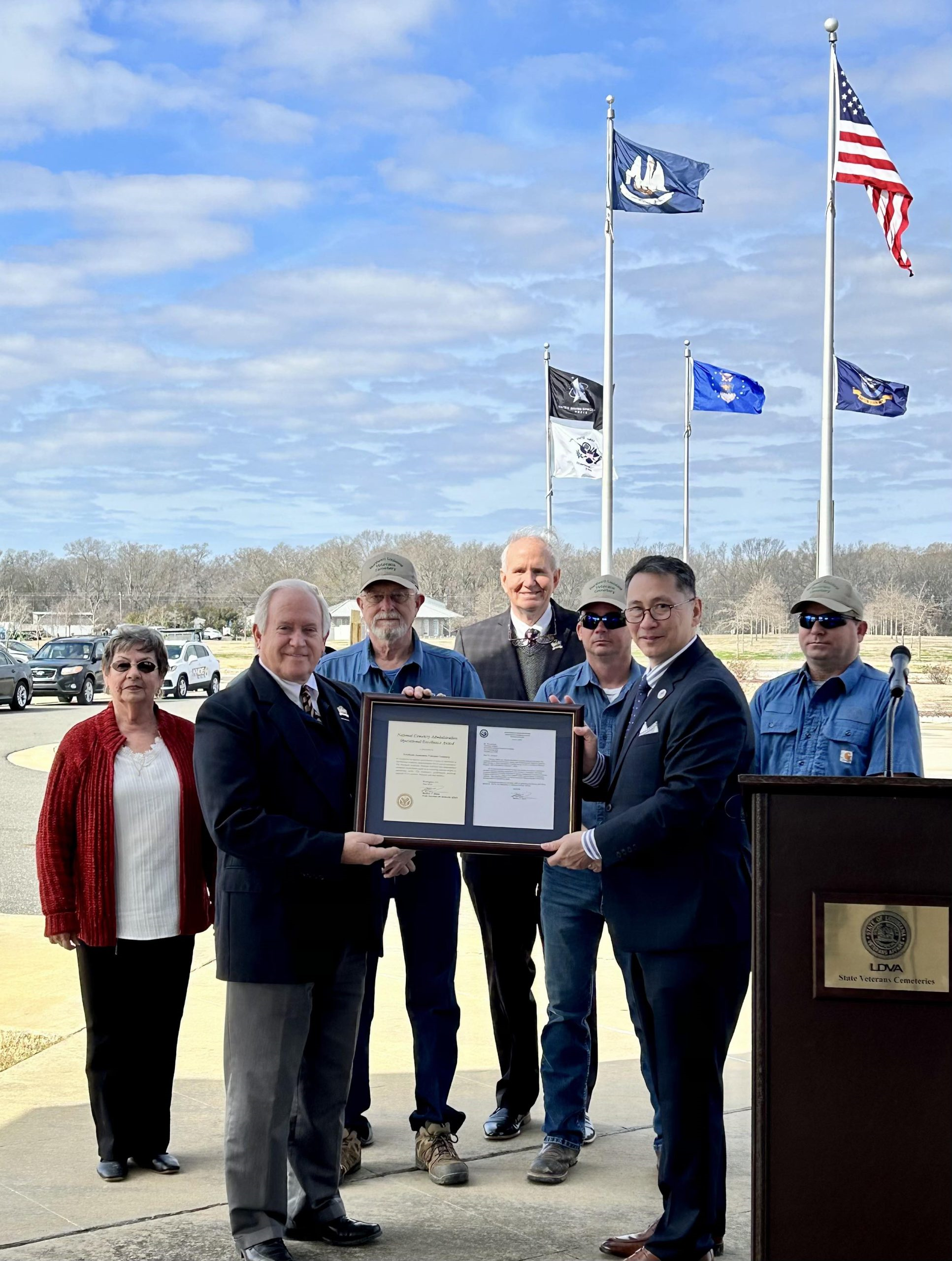 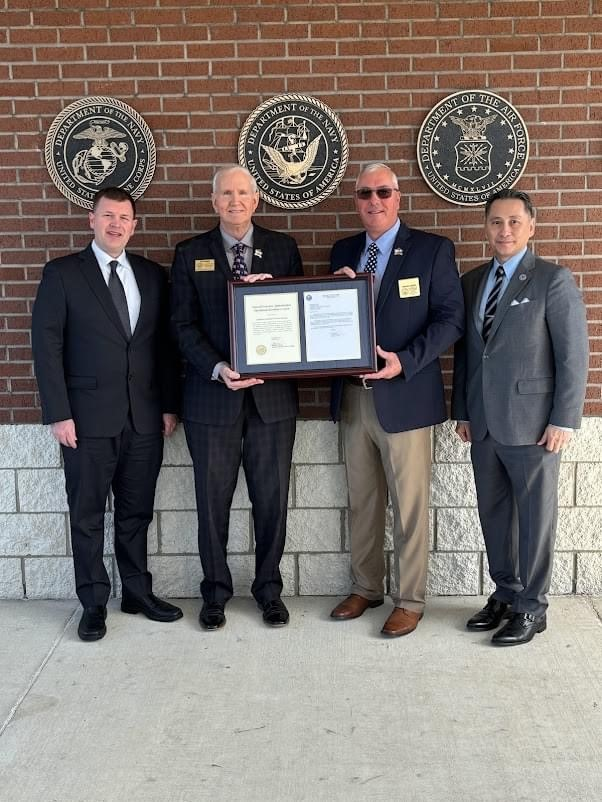 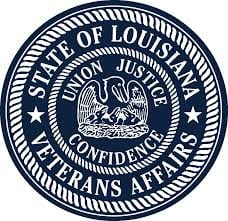 6
Source: Department of Veterans Affairs
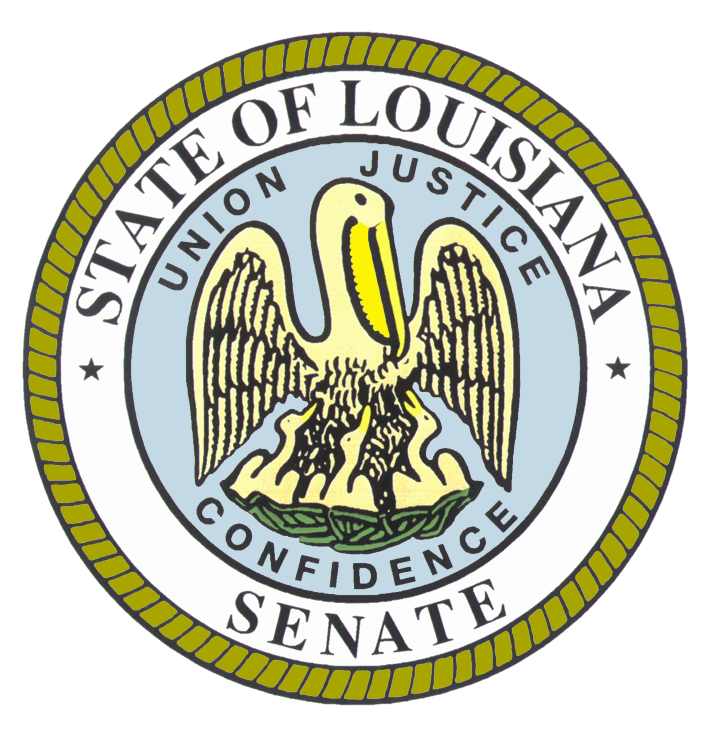 Veterans Affairs
Veterans Homes
Louisiana’s Veterans Homes

Homes are located conveniently across the state in Jackson, Bossier City, Monroe, Reserve and Jennings.
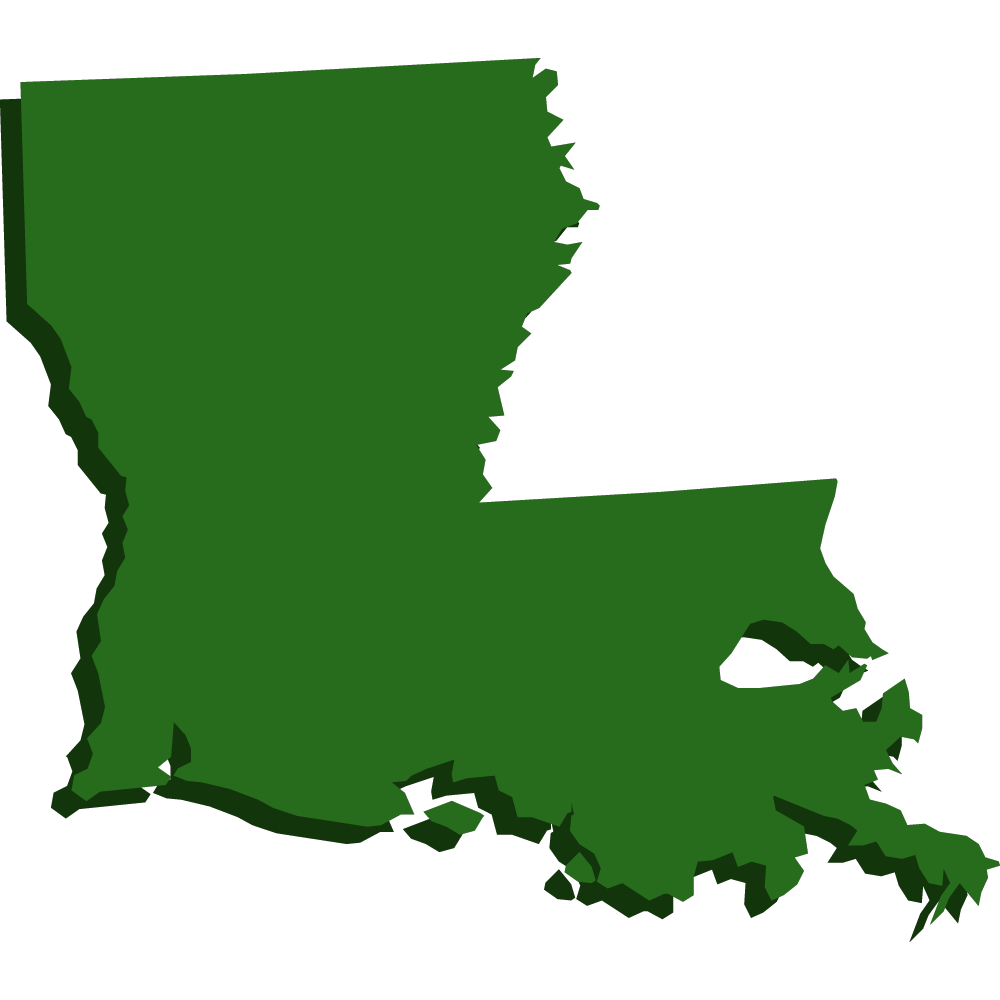 Louisiana Veterans Homes
LDVA proudly operates five state-of-the-art Veterans Homes across the state. 

Each facility offers a variety of services including:

Long- and short-term care
Rehabilitative therapies
Alzheimer’s and intermediate care
Skilled nursing
Mental health services
Centralized pharmacy services
Bossier City
Monroe
Reserve
Jackson
Jennings
7
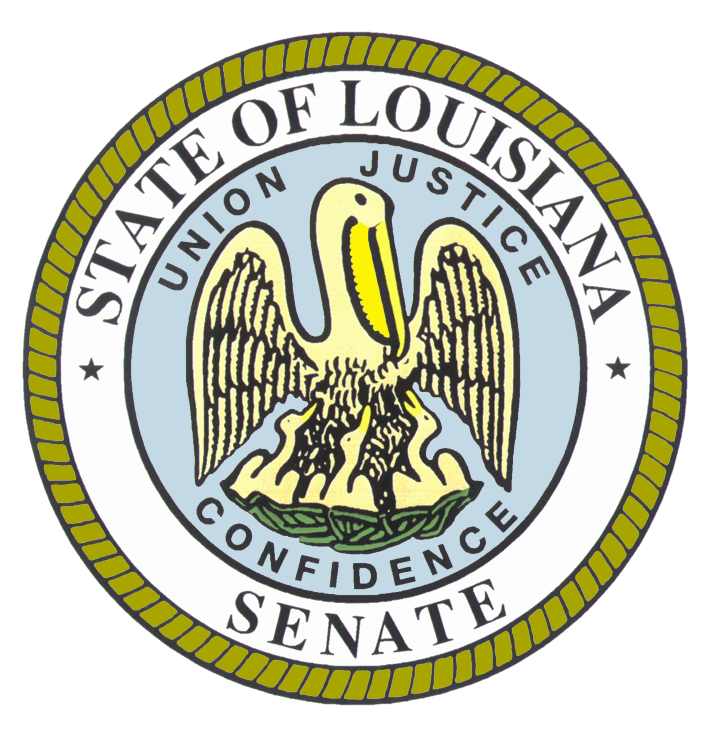 Veterans Affairs
Veterans Homes Daily Census, Occupancy Rate, and Cost Per Patient
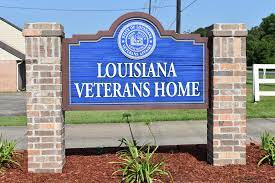 Louisiana Veterans Home- Jackson, Louisiana
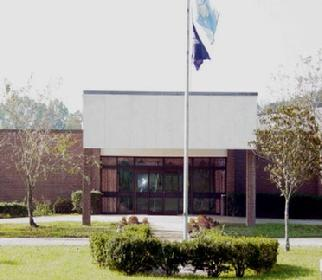 Northeast Louisiana Veterans Home – Monroe, Louisiana
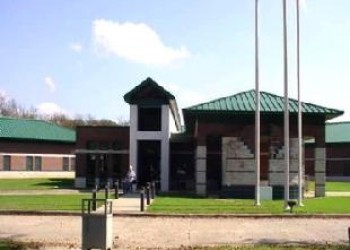 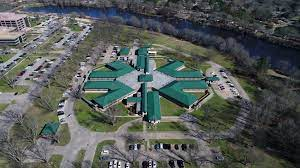 Source: Office of Planning and Budget, Executive Budget Supporting Document
8
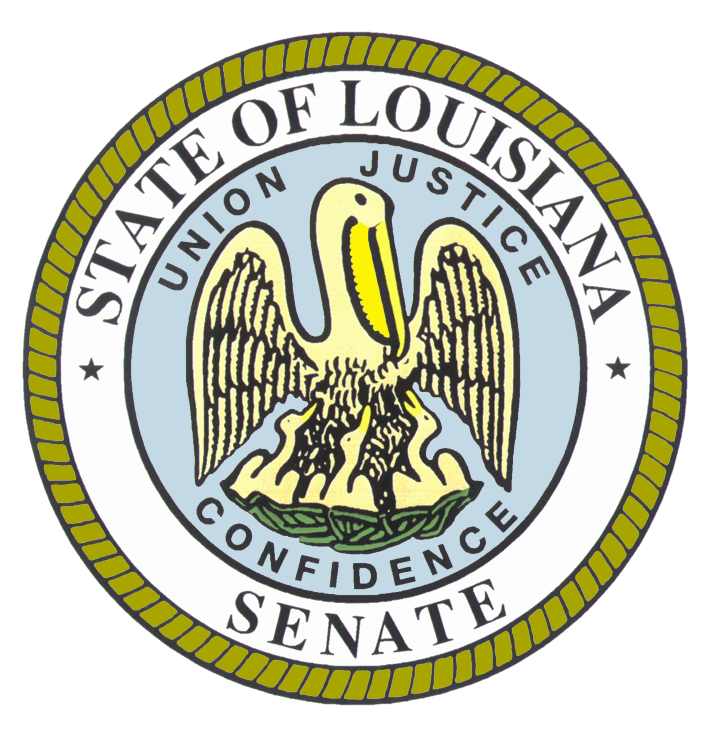 Veterans Affairs
Veterans Homes Daily Census, Occupancy Rate, and Cost Per Patient
Southwest Louisiana Veterans Home – Jennings, Louisiana
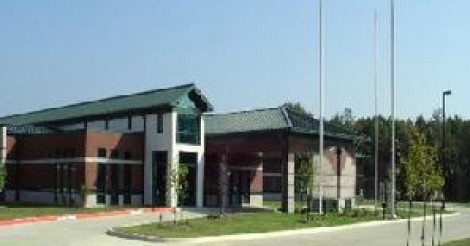 Northwest Louisiana Veterans Home – Bossier Louisiana
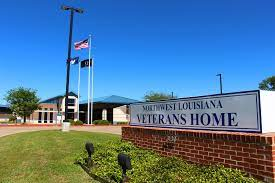 Southeast Louisiana Veterans Home – Reserve, Louisiana
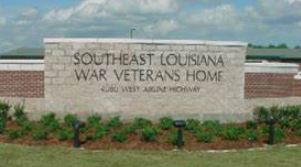 Source: Office of Planning and Budget, Executive Budget Supporting Document
9
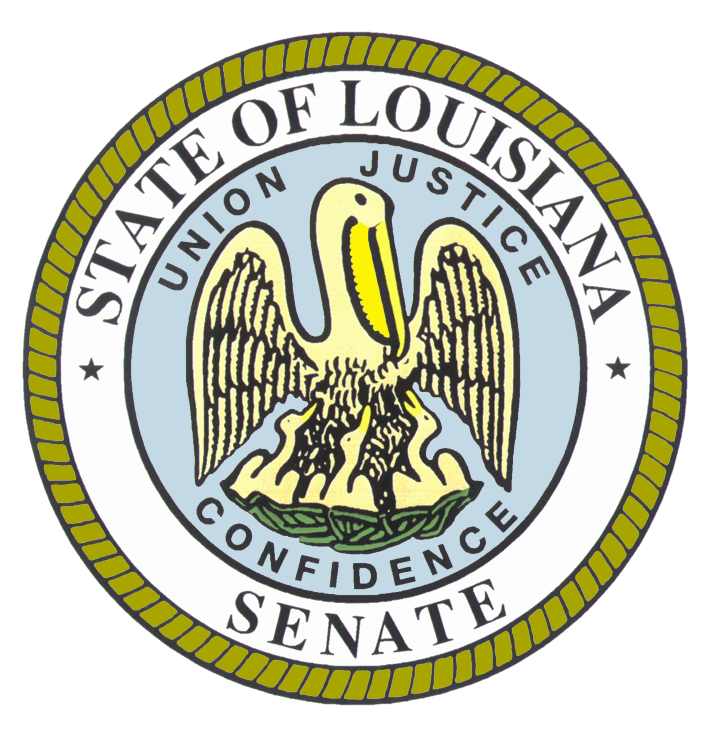 Veterans Affairs
Changes in Funding since FY17
Change from FY17 to FY25 is 51% at Recommended
$93.9
$91.6
$91.2
$81.3
$74.2
$71.8
$69.6
$67.4
$66.0
$62.2
10
Veterans Affairs
Statewide Adjustments Recommended for FY25
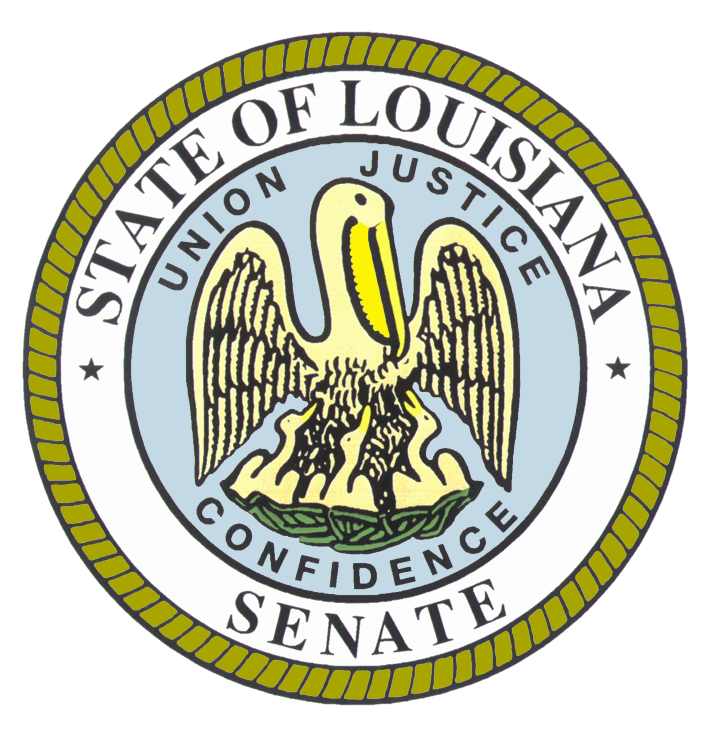 Statewide Adjustments to Veterans Affairs Budget
11
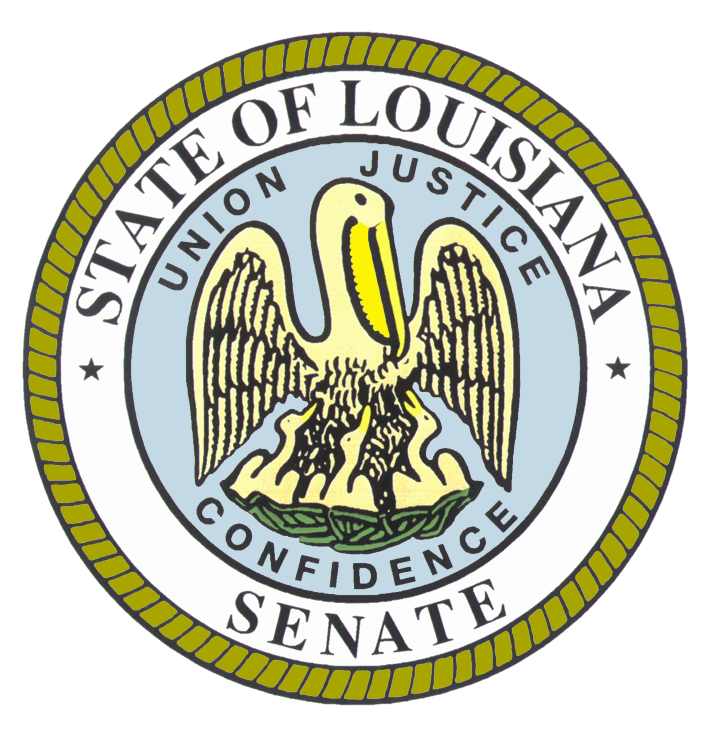 Veterans Affairs
Non-Statewide Budget Adjustments Recommended for FY25
12
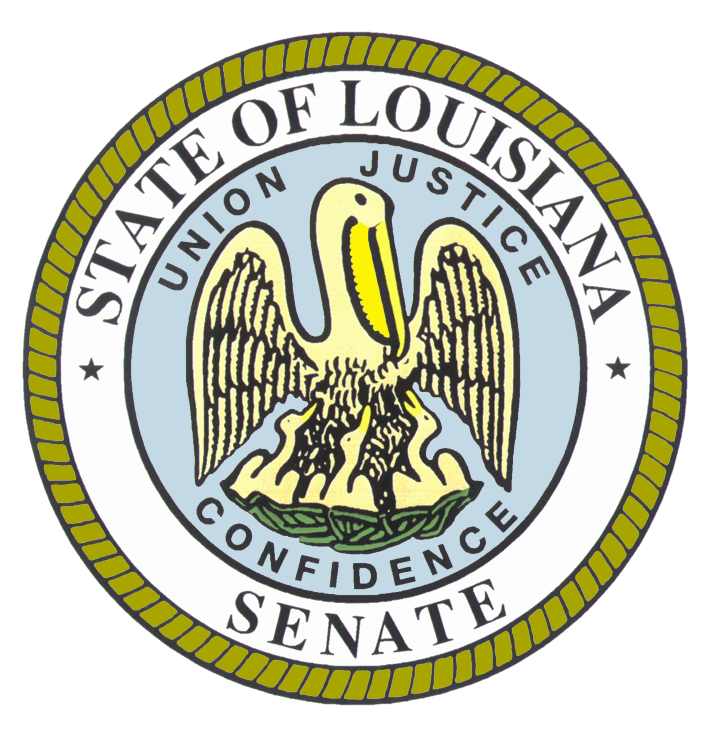 Veterans Affairs
FY25 Recommended Means of Finance
Non-SGF Sources of Funding:

Non-State General Fund funding sources for the Department of Veterans Affairs includes dollars derived from Interagency Transfers, Fees and Self-generated Revenues, Statutory Dedications, and Federal Funds.

Statutory Dedications come from the Louisiana Military Family Assistance Fund.

Interagency Transfers are derived from other Veterans Affairs agencies and homes. 

Fees and Self-generated Revenues are derived from each parish's contribution towards providing a veterans service office. Fees and Self-generated Revenues for Veterans Homes are derived from the residents' ability to pay for part of their care and from employees and visitors purchasing meal tickets.

Federal Funds are derived from the U.S. Department of Veterans Affairs. Federal Funds for the homes are derived from the Veterans Administration for patient care days based on a reimbursement rate of $127.17 per day for the care of each veteran housed as reflected in the daily census and the Medicare eligible residents cost reimbursement from the U.S. Department of Veterans Affairs.
13
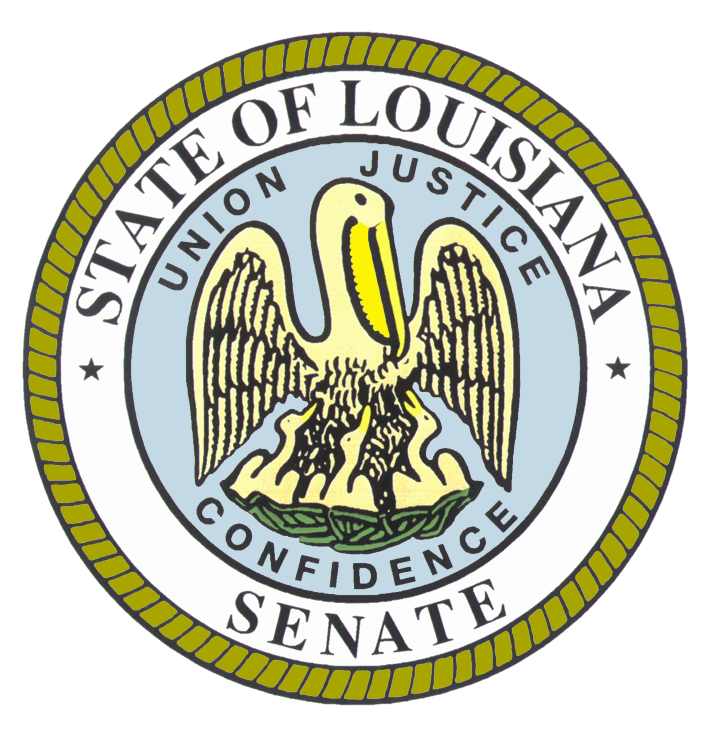 Categorical Expenditures
Examples of Categories
Departments expend funding in the five major categories listed below.
Personal Services
Salaries – Regular, overtime, and termination pay for Classified and Unclassified personnel.
Other Compensation – Wages, student labor, compensation for board members and/or board of trustees, evening instruction, university instructors, etc.
Related Benefits – Retirement contributions, post-retirement contributions/benefits, FICA tax, Medicare tax, group insurance contributions, compensated absences, other related benefits, taxable fringe benefits, etc.

Total Operating Expenses
Travel – In-state and Out-of-state, including meal reimbursement.
Operating Services – Advertising, printing, insurance, maintenance, rentals, data processing, internet costs, dues and subscriptions, mail delivery, telephones, data lines, vehicle tracking and telematics, utilities, depreciation, amortization, banking services, credit card fees, etc.
Supplies – office supplies and equipment, computers, clothing and uniforms, medical, pharmaceutical, food, automotive, repair and maintenance, software, etc.

Professional Services – Accounting, auditing, management consulting, engineering, architectural, legal, medical and dental, veterinary, information technology, etc.

Total Other Charges
Other Charges – Aid to school boards, local government, etc.; public assistance; miscellaneous charges; judgments, fines, and penalties; interest on judgments; punitive/compensatory damages; OC personal services, operating expenses, professional services; contract attorney expenses; recoupments; furlough; contractual services; interest expense; claim payments; commercial group insurance; reinsurance; loans issued; disbursements; etc.
Debt Service – Principal, interest, related charges, reserve requirement, amortization, and bond premiums.  
Interagency Transfer Line-Item Expenditure – Any expenses paid for with Interagency Transfers – from commodities and services to equipment.

Acquisitions and Major Repairs
Acquisitions – Land; buildings; automobiles; aircraft; accessories; equipment; software; hardware; farm and heavy equipment; boats; capital outlay expenditures; construction; etc.
Major Repairs – Land improvement; buildings; automotive; grounds; boats; aircraft; movable equipment; farm equipment; medical; office; library; education; recreation; communication; other equipment; pollution remediation; etc.
14
Source:  OPB Expenditure Budget adjustment form
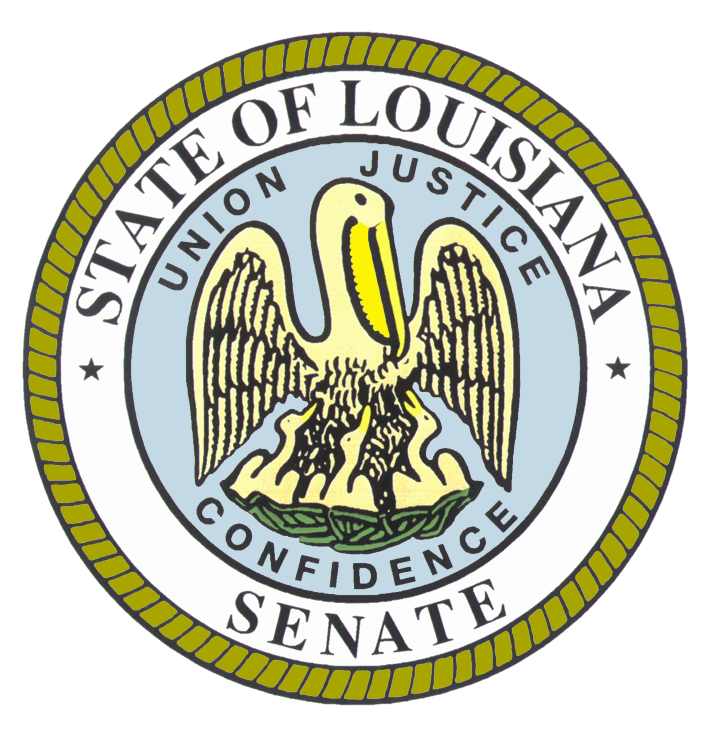 Veterans Affairs 
Categorical Expenditures at FY25 Recommended
The largest expenditure category in Veterans Affairs for FY25 Recommended is Total Personal Services at 66 percent of the budget. 

Within this category, Salaries make up 67 percent of expenditures, while Related Benefits contributes 31 percent. 

Total Other Charges at make up 14 percent of the budget and contains funding for the Louisiana National Guard Disability Claims and funding for The Boot, a new Louisiana 501(C)(3) veteran service organization to recruit and retain transitioning Military and Veterans from both Louisiana and the entire United States.
15
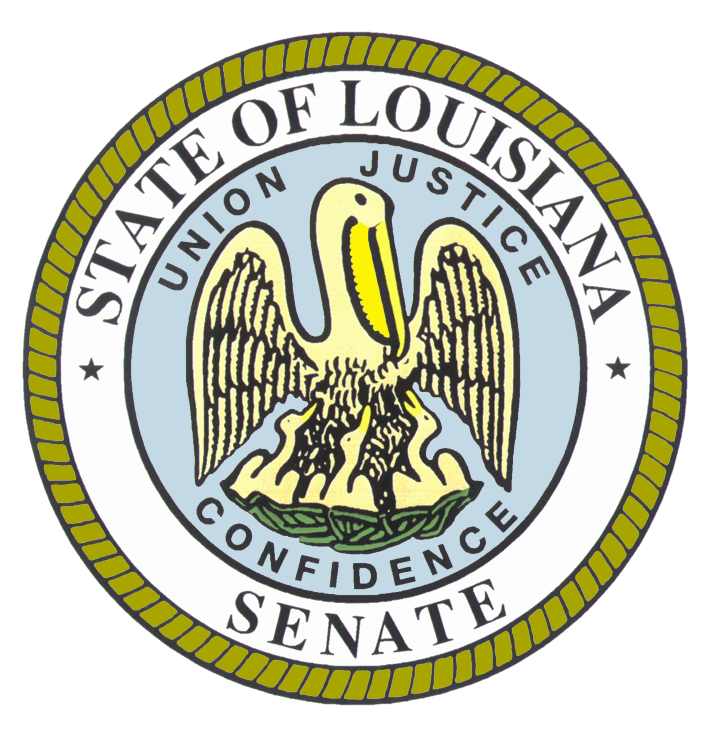 Veterans Affairs
FY25 Recommended Categorical Expenditures
Other Charges
$52,603 	Military Honors Veterans Medals 
$295,987 	LaVetCorps 
$215,528 	Military Family Assistance Program 
$1,499,600  	The Boot
$670,000	Louisiana National Guardsmen Burial
$3,848,009 	Funding for Louisiana National Guard Disability Claims
$20,000 	Indigent burials 
$81,997	Funding for grounds keeping
Interagency Transfers
$128,802 	Rent in state-owned buildings 
$115,579 	Office of Risk Management (ORM) 
$4,282	Office of State Procurement 
$13,312 	Capitol Park Security 
$4,472 	State Treasury Fees 
$96,718	Office of Technology Services (OTS) 
$132,189 	Legislative Auditor Fees 
$7,454 	Uniform Payroll System (UPS) Fees 
$40,505 	Civil Services Fees 
$43,501 	Office of Telecommunications Management 
$62,839 	Office Space Lease
$5,825 	Office of Technology Services (OTS)
$5,987 	Office of Risk Management 
$178,781 	Office of Technology Services Fees 
$28,496 	Transfers to other state agencies for services
$22,000 	Administrative Program Support 
$3,130 	Office of Risk Management 
$30,685 	Transfers to other state agencies for services
$48,252 	Office of Risk Management
$11,760 	Office of Technology Services 
$19,124 	Transfers to other state agencies for services
$99,721 	Office of Technology Services (OTS) Fees 
$240,998 	Risk Management fees 
$30,261 	Civil Service Fees 
$7,313 	Uniform Payroll System (UPS) Fees 
$7,818 	Office of State Procurement 
$24,707 	Dixon Correctional Institute work crew 
$36,910	ELMHS Natural Gas and Gasoline 
$2,000 	Villa Feliciana medical complex for radiology, lab and 	physician on-call services 
$15,000	IT Equipment lease through OTS
$710,720 	Transfer to LDVA, other Veterans Homes and agencies for 	services and shared positons
Professional Services 
$73,420 	Legal services
$4,600 	To include burials and cemetery construction
$30,000 	Medical Services
$36,000 	X-ray and EKG Services 
$2,000 	Mobile Ultrasound Services 
$13,200 	Pharmacy Consultant Services 
$588,850 	Occupational, Physical, and Speech Therapy Services
$29,950 	Accounting and Auditing Services 
$39,391 	Funding contract RNs, LPNs, and CNAs
$29,950 	Accounting and Auditing Services 
$71,700 	Management Consulting Services 
$423,264 	Occupational and Physical Therapy Services 
$52,614 	Other Professional Services
$4,350 	Accounting and Auditing Services 
$25,800	Management Consulting Services 
$74,482 	Medical and Dental Services 
$443,938 	Occupational and Physical Therapy Services 
$55,332 	Other Professional Services
$865,949 	Therapy, laboratory, x-ray, and pharmacy services
$78,308 	Management Consulting Services
$35,211 	Medical and Dental Services 
$487,068 	Occupational and Physical Therapy Services 
$38,838 	Pharmacy Services 
$62,405 	Other Professional Services
16
Source:  FY25 Executive Budget Supporting Documents.
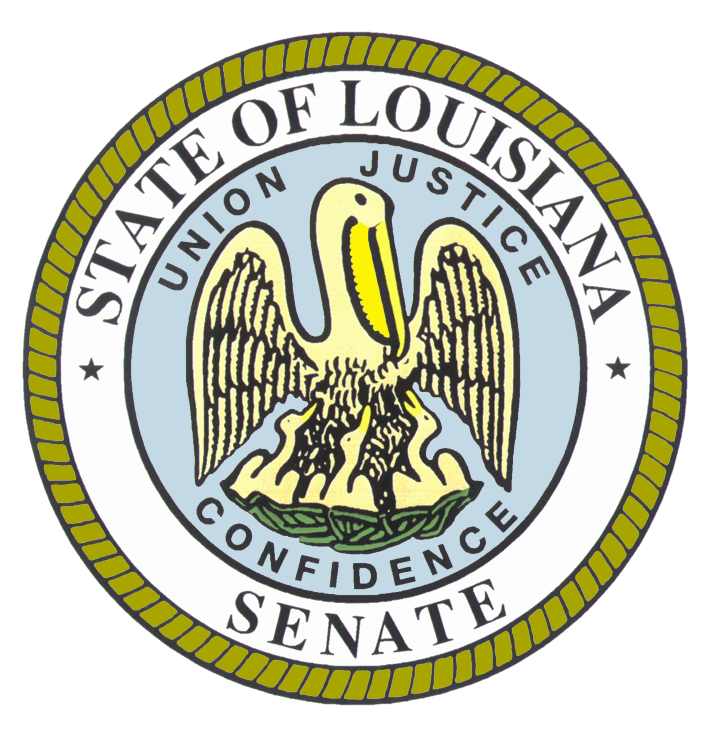 Veterans Affairs
FY25 Recommended Categorical Expenditures
Acquisitions and Major Repairs
$80,019 	1 2017 Dodge Caravan Braun Rear Ramp 
$60,000 	1 Hospital Bed 
$56,232 	1 Ford F-150 Regular Cab 
$10,667 	4 Medline Vital
$80,000 	1 2019 Dodge Caravan with Braun Lift 
$2,700 	1 Food prep steam table 
$3,993 	1 Hot Plate Dispenser 
$40,000 	1 Pass Through Refrigerator 
$35,000 	12 Long wide low beds 
$3,215 	1 Micro Scrubber 
$275 	5 Utility Cart 
$225 	5 Trash Can Dolly 
$90,655 	Replace carpet in the conference room, office, and family 	rooms, with laminate flooring.
$3,400 	2 Treatment Carts 
$7,000 	40 Southgate bedside cabinets to match Alterra Maxx beds 
$28,123 	20 Alterra Maxx Beds with Head/Footboards and Assist 	rails 
$9,628 	4 Welch Alyn 4400 Vital sign machines 
$1,890 	4 Rolling Carts for 4400 Vital sign machines 
$2,280 	2 Dreamstation bipaps 
$23,517 	1 Whirlpool 
$5,850 	40 Wall Suction Regulators with Niples and Diamond 	Fitting 
$3,220 	7 Geri Chairs 
$4,950 	10 Invacare Perfecto Oxygen Concentrators 
$1,700	2 Washing Machines 
$1,700 	2 Drying Machines 
$5,000 	Expand Wander Guard to Wing 4 exit (alarm only) 
$35,000 	Refurbish nursing station & restroom countertops 
$7,000 	Replace Canopy Lights 
$49,000 	Telephone System 
$5,000	Expand Wander Guard to Wing 4 exit 
$20,000 	Replace Outdoor Signage 
$48,000	Tying well to facility piping for emergency preparedness
Interagency Transfers
$112,432 	Office of Technology Services (OTS) Fees 
$235,932 	Risk Management Fees 
$7,266 	Uniform Payroll System (UPS) Fees 
$42,951 	Civil Services Fees 
$1,000 	Printing Services 
$11,745 	Office of State Procurement 
$70,200 	IT Equipment lease through OTS 
$515,493	Transfer to LDVA, other Veterans Homes and 
	agencies for services and shared positons
$361,049 	Office of Risk Management 
$39,342 	Civil Service Fees 
$6,891 	Uniform Payroll System (UPS) Fees 
$21,335 	Office of State Procurement 
$187,523 	Office of Technology Services (OTS) 
$611,794 	Transfer to LDVA, other Veterans Homes and 
	agencies for services and shared positons
$40,276 	Civil Service Fees 
$261,527 	Risk Management Premium (ORM) 
$6,323 	UPS Fees
$14,511	Office of State Procurement
$180,810 	Office of Technology Services (OTS) 
$458,093 	Transfer to LDVA, other Veterans Homes and 
	agencies for services and shared positons
$38,749 	Civil Service Fees 
$17,437 	Office of State Procurement 
$6,993 	Uniform Payroll (UPS) 
$346,323 	Risk Management Premium (ORM) 
$300,642 	Office of Technology Services (OTS) 
$194,594	Transfer to LDVA, other Veterans Homes and
	agencies for services and shared positons
17
Source:  FY25 Executive Budget Supporting Documents.
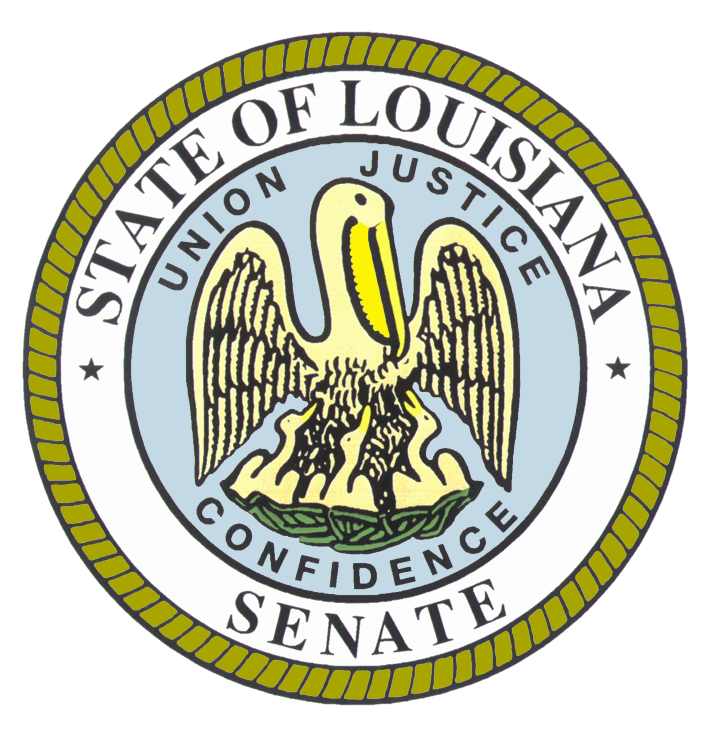 Veterans Affairs
FTEs, Authorized T.O., and Other Charges Positions
The full-time equivalent or FTE definition refers to the number of hours considered full-time. For example, if an agency considers 40 hours full time, and there are two employees working 20 hours per week, those two employees would be 1.0 FTE.
Authorized Positions are those referred to in the Table of Organization (or T.O.) for each department. This count includes only those positions paid for from the Salaries expenditure category for the organization units and agencies included in each department’s appropriation. This excludes positions paid for from other expenditure categories, such as wages or per diem.
Other Charges positions are authorized under R.S. 39:2(5)(b) …

(5)(b) "Authorized other charges positions" means the number of positions in an appropriation bill to be funded by the other charges continuing category of the accounting system for the state. The number may be adjusted during a fiscal year in accordance with law.
[Act 377 of 2013 by Rep. Burrell]
Positions coded in the Other Charges expenditure category
These positions are usually associated with federal grants
FY24 number of funded, but not filled, positions as of January 2024 = 177
18
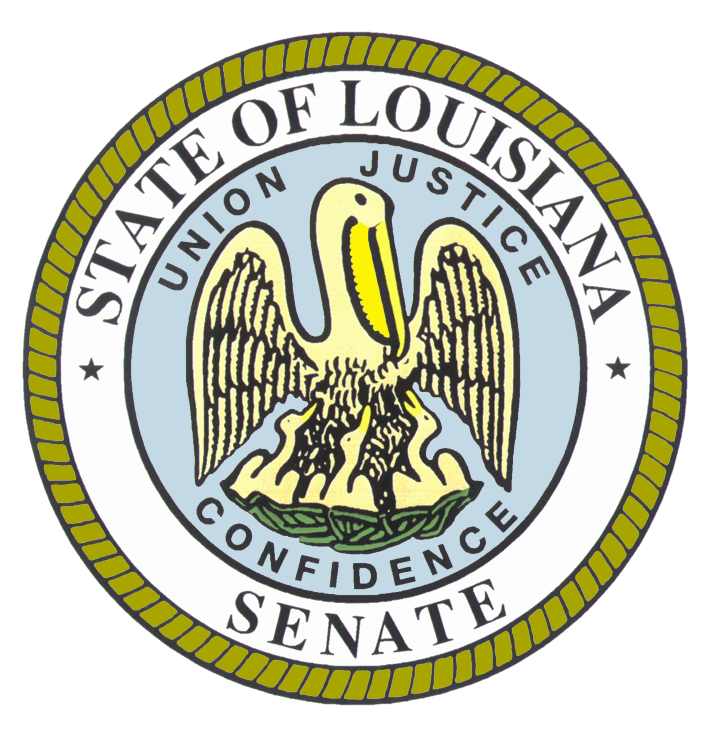 Veterans Affairs
Related Employment Information
Salaries and Related Benefits for the 851 Authorized Positions are listed below in Chart 1.  
In Chart 2, benefits are broken out to show the portion paid for active versus retired employees.  
This is where payments for the Unfunded Accrued Liability (UAL) can be found.
Average T.O. Salary =  $44,892
1.
Examples of Other Compensation include pay for WAE employees, part-time employees, student workers, etc.
2.
* Remaining Benefits include employer contribution to authorized positions’ retirement, health, Medicare, FICA, Emoluments etc. The authorized positions include authorized T.O. positions and authorized other charges positions, both filled and vacant.
Other Charges Benefits
$0
19
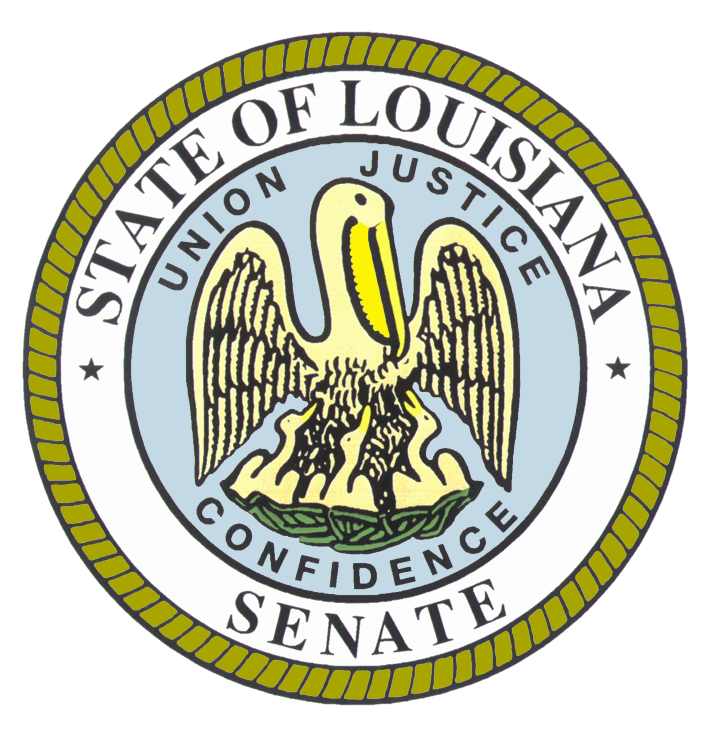 Veterans Affairs
FY25 Recommended Total Authorized Positions by Agency
20
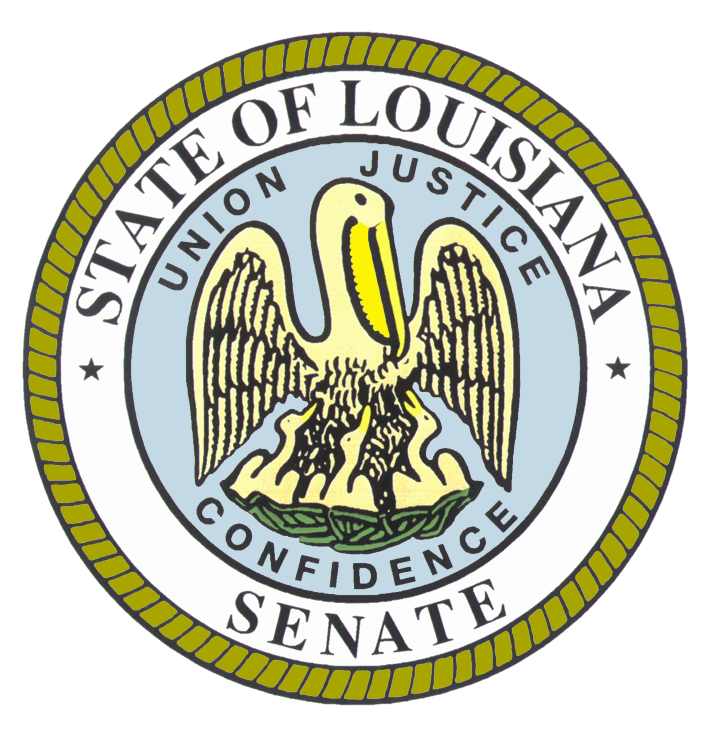 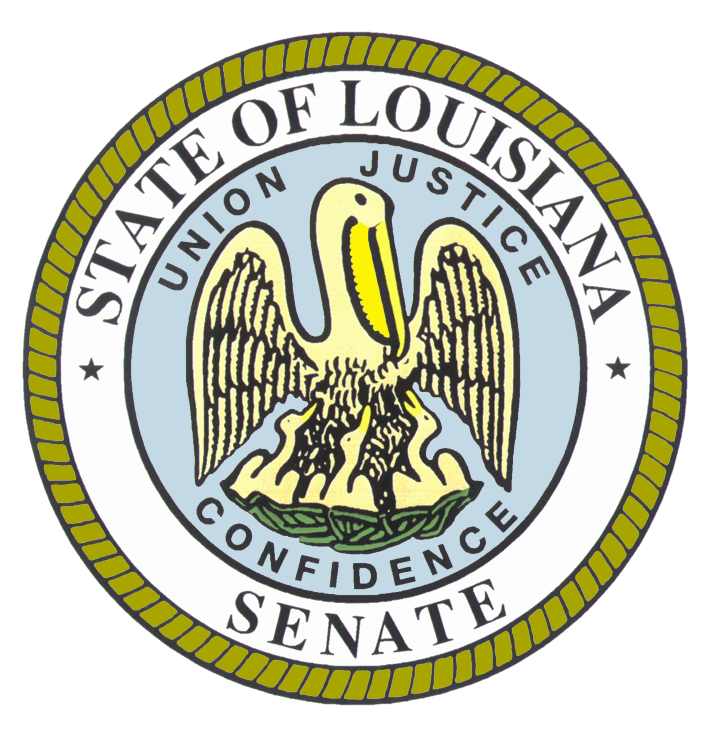 Veterans Affairs
FY25 Discretionary/Non-Discretionary Comparison
21
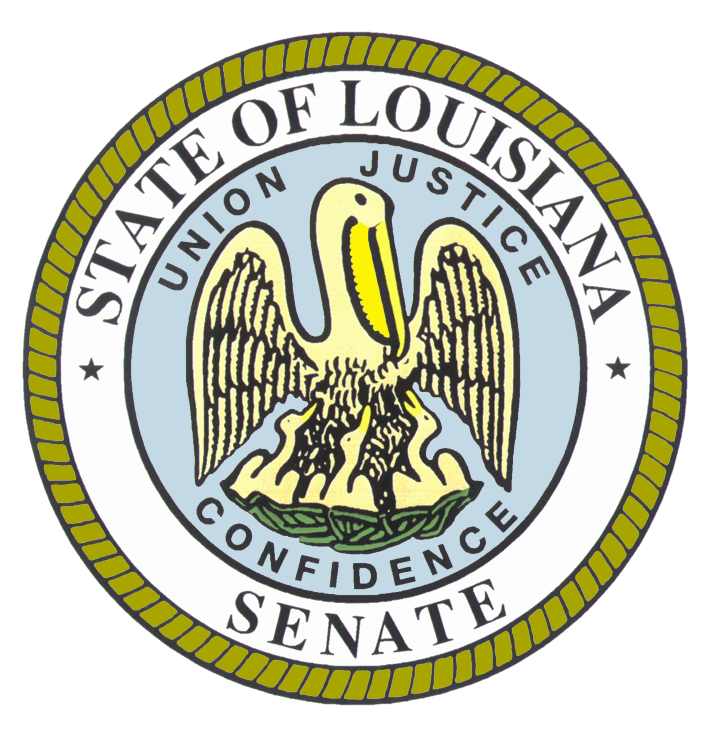 03-Veterans Affairs
Enacted & FYE Budget vs. Actual Expenditures FY20 to FY23
FYE Budget = “Fiscal Year End” Budget includes all in-house and regular BA-7s through June 30 of the fiscal year. For FY24, it is as of January.
FY24 Known Supplemental Needs: 
$0
$80.1 m. = FY24 Adjusted Budget x 0.916
FY24 General Fund Reversions: 
$1,002,622
22